Puma Energy - Network Plan
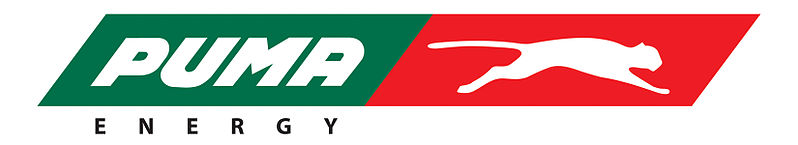 El Salvador
TM: Hugo Ventura
Investments and Action Plans
TM: Hugo Ventura
HUGO VENTURA
Low Potential – Low Performance
BCG id 83 - PUMA COMALAPA
Gasoline: Excellent operations
Diesel: Performing at expect level
Action Plan:
Repair of pump
High flow pump
Evaluate access modification
Service consistency 
Get discount accounts in local area
BCG id 87 - PUMA ICHANMICHEN
Gasoline: Small facilities and Brand contribution limit outlet potential. 
Operational opportunity: 6KG
Diesel:  Performing at expected level
Action Plan:
Pending remodeling 
Resolution of situation with  Alcaldia of Zacatecoluca .
Avoid Run Out 
 Inject capital into station
Low Potential – High Performance
BCG Id 173 – puma PALERMO
Gasoline: Performing at expect level
Diesel:  Excellent operations
Action Plan:
Contract renewal Borja Letona. 
Change of pumps
Pave the track
 Price strategy
Get discount accounts in local area
Exceptional service
High Potential – Low Performance
BCG Id 57 – puma miraflores
Gasoline: Operational opportunities of 15KG 
Diesel: Performing at expect level
Action Plan:
Contract renewal station DODO – February  2019.  
Facelift
New rebate table
BCG Id 192 - PUMA guadalupe
Gasoline: Operational opportunities of 28KG 
Diesel: Operational opportunities of 16KG
Action Plan:
Change of operator, 
Incorporate Ion Diesel
Get discount accounts in local area
Exceptional service
BCG Id 242 – puma centro de gobierno
Gasoline: Operational opportunities of 26KG 
Diesel: Performing at expect level
Action Plan:
Repair track potholes
Increase bus route 
Get discount accounts in local area
BCG Id 227 - PUMA concepcion
Gasoline: Operational opportunities of 40KG 
Diesel: Operational opportunities of 2KG
Action Plan:
Reinsurance of lease contract. 
Get discount accounts in local area
Transfer of handing volume to another site
Improvements in labeling of station. 
Exceptional service
 MID Digital
High Potential – High Performance
BCG Id 275 – puma atlacatl
Gasoline: Operational opportunities of 40KG 
Diesel:  Excellent operations
Action Plan:
None
BCG Id 168 – puma chiltiupan
Gasoline: Excellent operations
Diesel:  Excellent operations
Action Plan:
Pump change of three products in Self Service.
Get discount accounts in local area
Exceptional service 
Repair track potholes
BCG Id 161 – puma el pedregal
Gasoline: Excellent operations
Diesel: Operational opportunities of 20KG
Action Plan:
Higher staff on track
Open track 24 hours
Get discount accounts in local area
Exceptional service
BCG Id 311 – puma la gloria
Gasoline: Excellent operations
Diesel: Performing at expect level
Action Plan:
Parking extension
Get discount accounts in local area
BCG Id 310 – puma zacamil
Gasoline: Operational opportunities of 28KG Diesel: Excellent operations
Action Plan:
Order route 44 and route 1.
Delimit pumps and buses to leave space in gasoline. 
Service consistency
BCG Id 260 – puma la rabida
Gasoline: Operational opportunities of 14KG Diesel: Operational opportunities of 10KG
Action Plan:
Additional employees on track
Improve service
Get discount accounts in local area
Change to a price digital sign
BCG Id 343 – puma apopa
Gasoline: Excellent operations
Diesel: Excellent operations
Action Plan:
Super 7 store extension ( Food ) 
Installation of Envoy 
Installation of second point of Ruby sale and invoicing
Chang high flow pump. 
Construction of lube center.